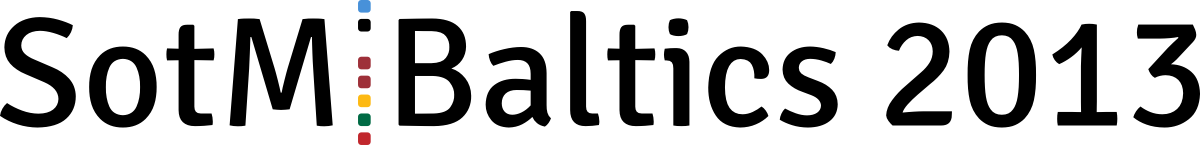 Micromapping
Marek Strassenburg-Kleciak
aka
Marek Kleciak
Micromapping?
Micromapping or micro-mapping in OpenStreetMap (OSM) refers to the mapping of small scale features. This may include mapping such objects as a building entrance, as well as the footway and steps leading to that entrance. Another aspect is to improving the visual representation of a scenery (here: usually a very limited city area) for 3D for example. Therefore this includes improving geometries (buildings, landuse, ...) but also to add very small objects as city furnitures (streetlamps, benchs, ...) and village green (trees, hedges, ...) Most mapping in OSM is not concerned with such fine detail, but rather with larger scale objects such as roads. Some advantages of micromapping are to enable advanced and detailed routing, especially routing for the mobility and vision impaired.
Idea
Why?
„Wikipedia effect“
Exactness
Active  user
Time
Why?
Fun
More content = more use cases
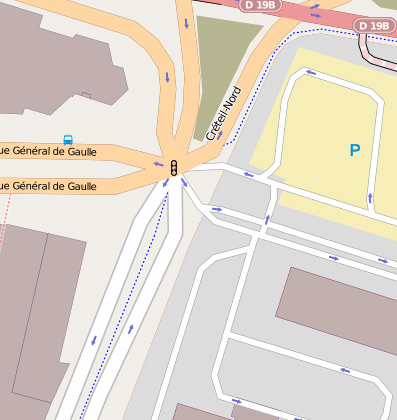 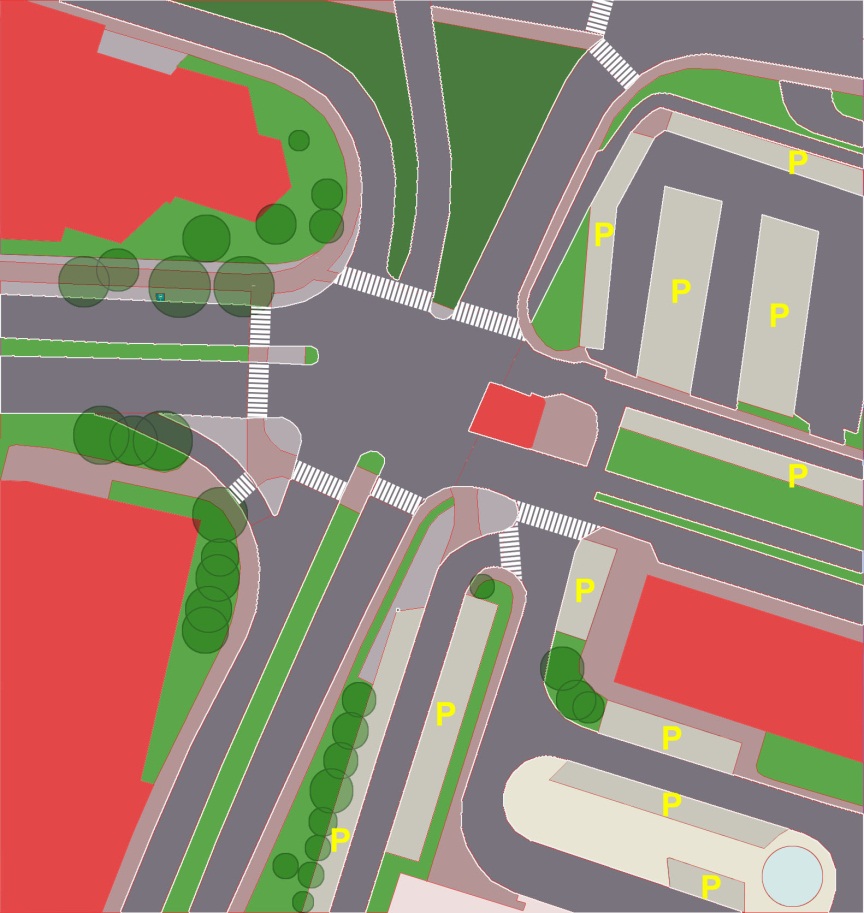 Problems
No exactly definition
No good rendering for more content
No „full CAD“ tools 
Significantly more data
No layer concept recently		and …
OSM „traditionalists“
This is NOT micromapping
Not exactly enough (orthogonal)
Lack of details, accuracy
Technical possibilities for advanced navigation systems
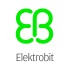 Better street recognition
Exactly positioning (lane navigation)
More safety in traffic
Automatized object recognition systems for OSM technically possible. (Data collection with decimeter accuracy)
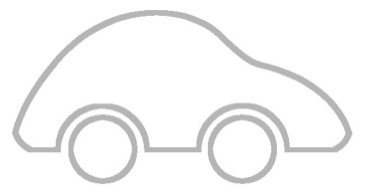 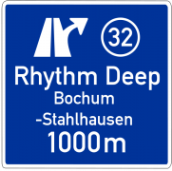 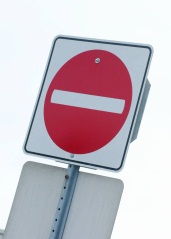 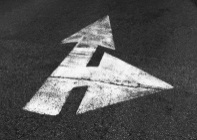 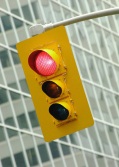 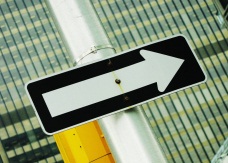 Thank You & especially!
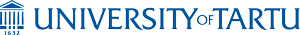